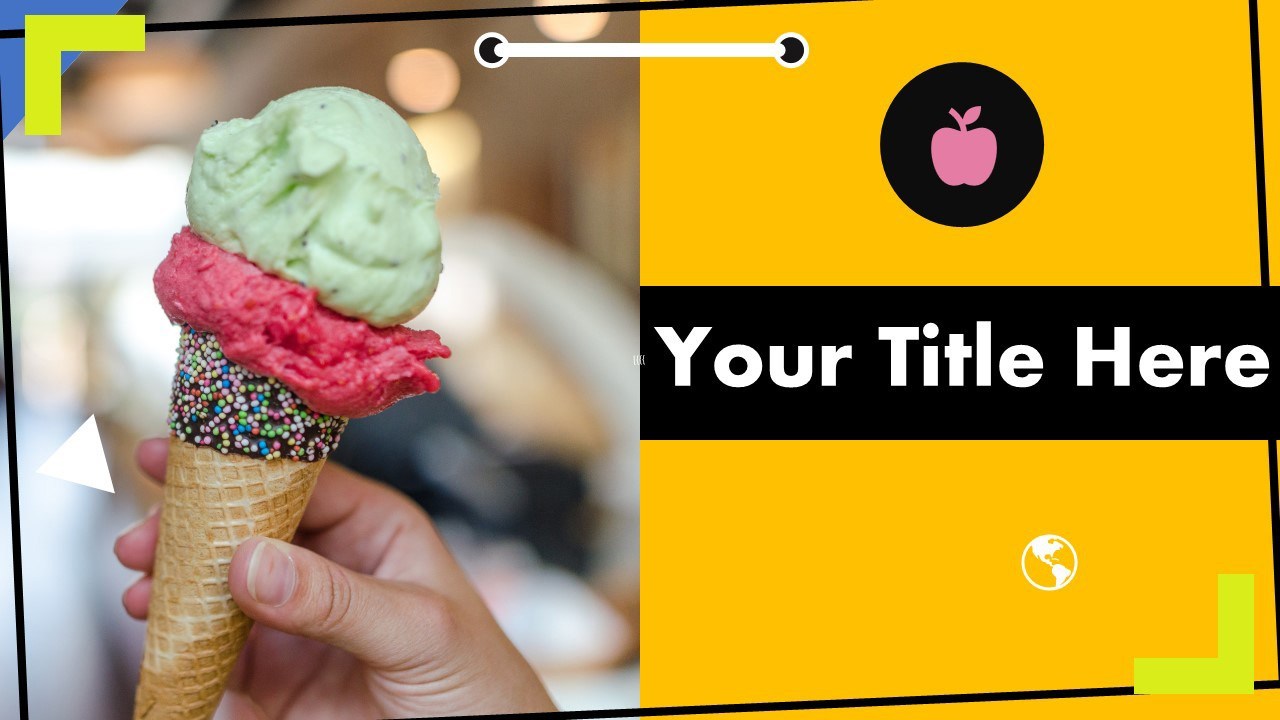 Unit 1 Lesson 2
Do You Like 
Ice Cream?
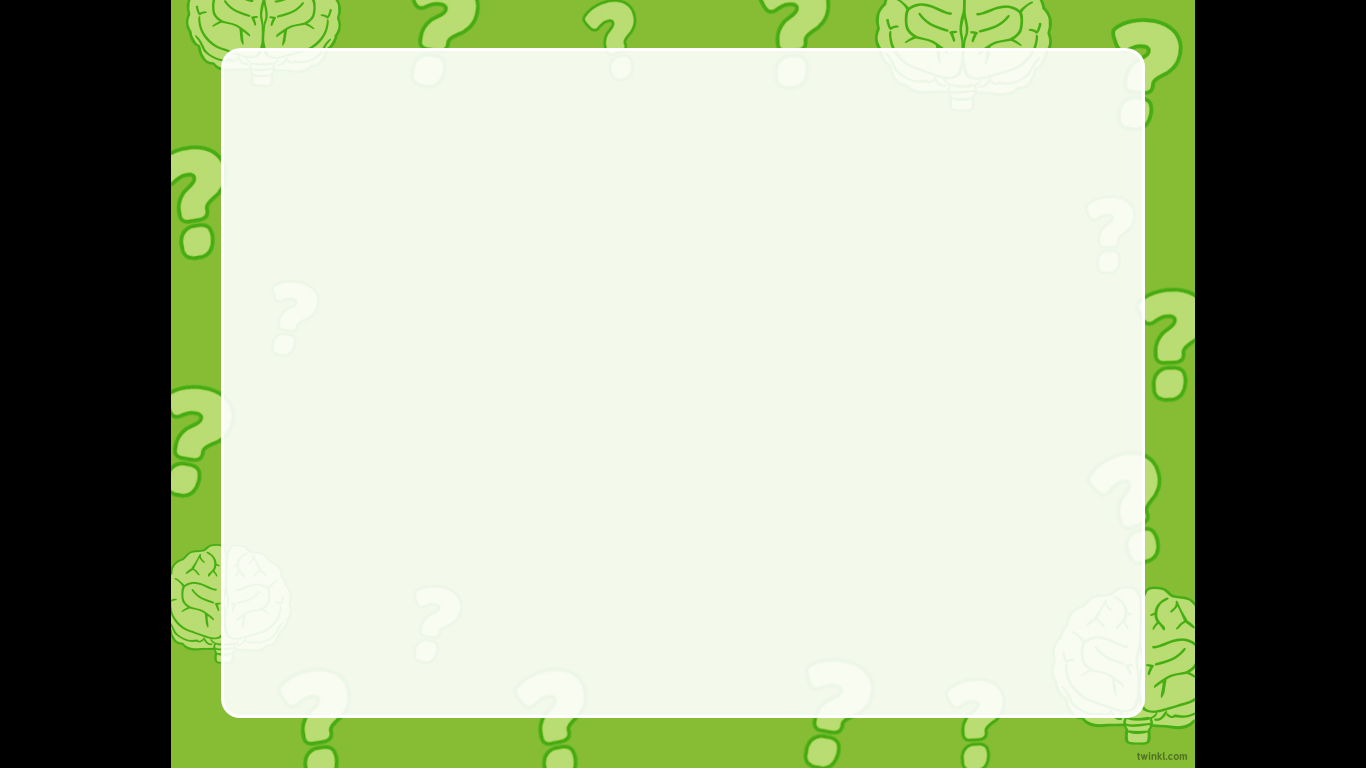 What is this?
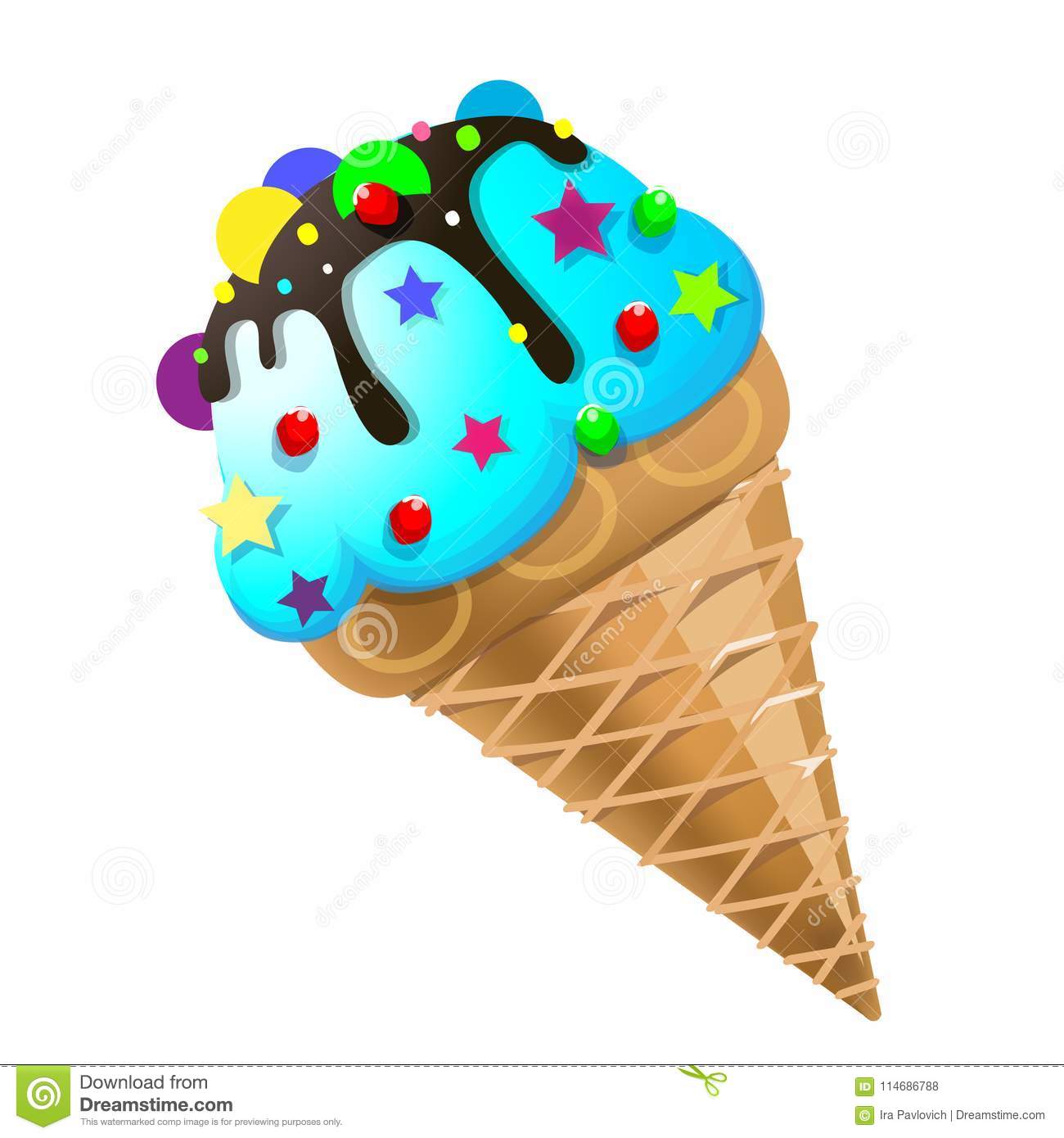 This is an ice cream
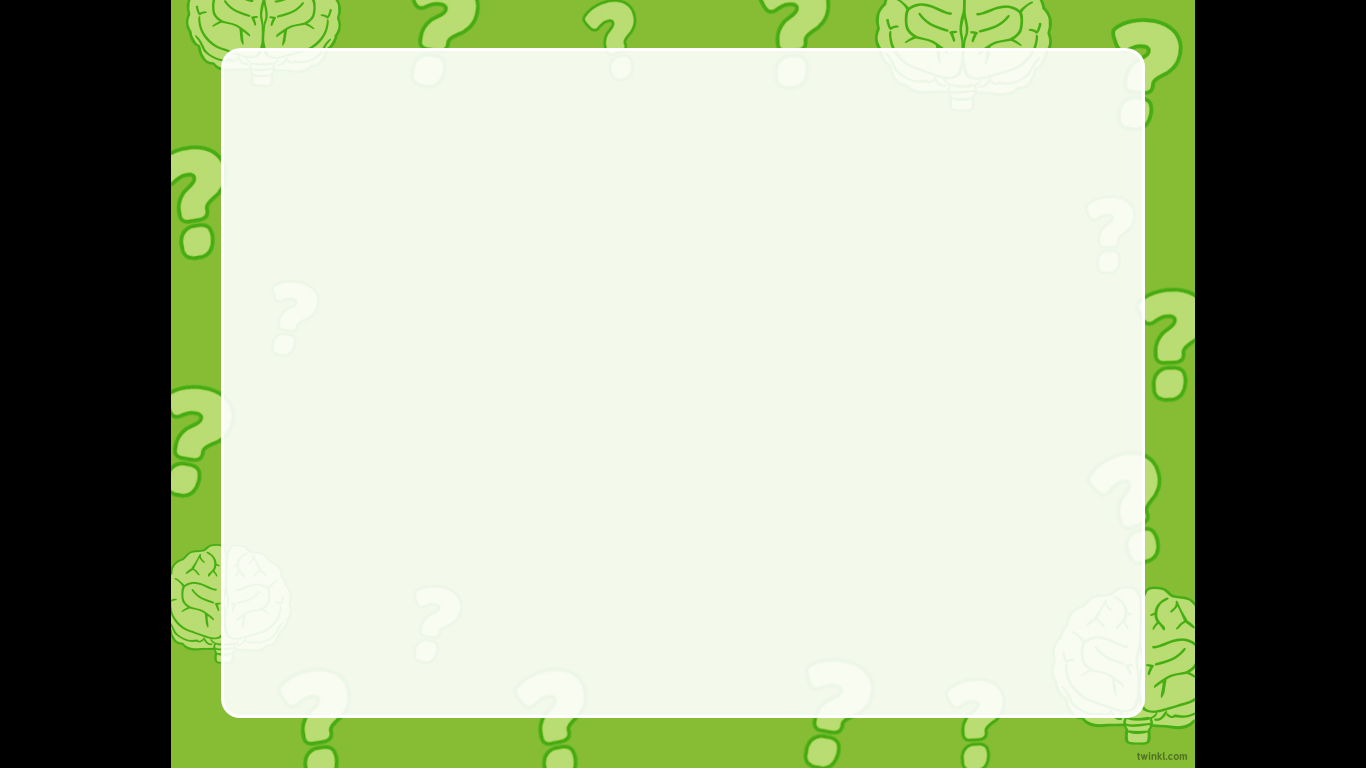 Do you like ice cream?
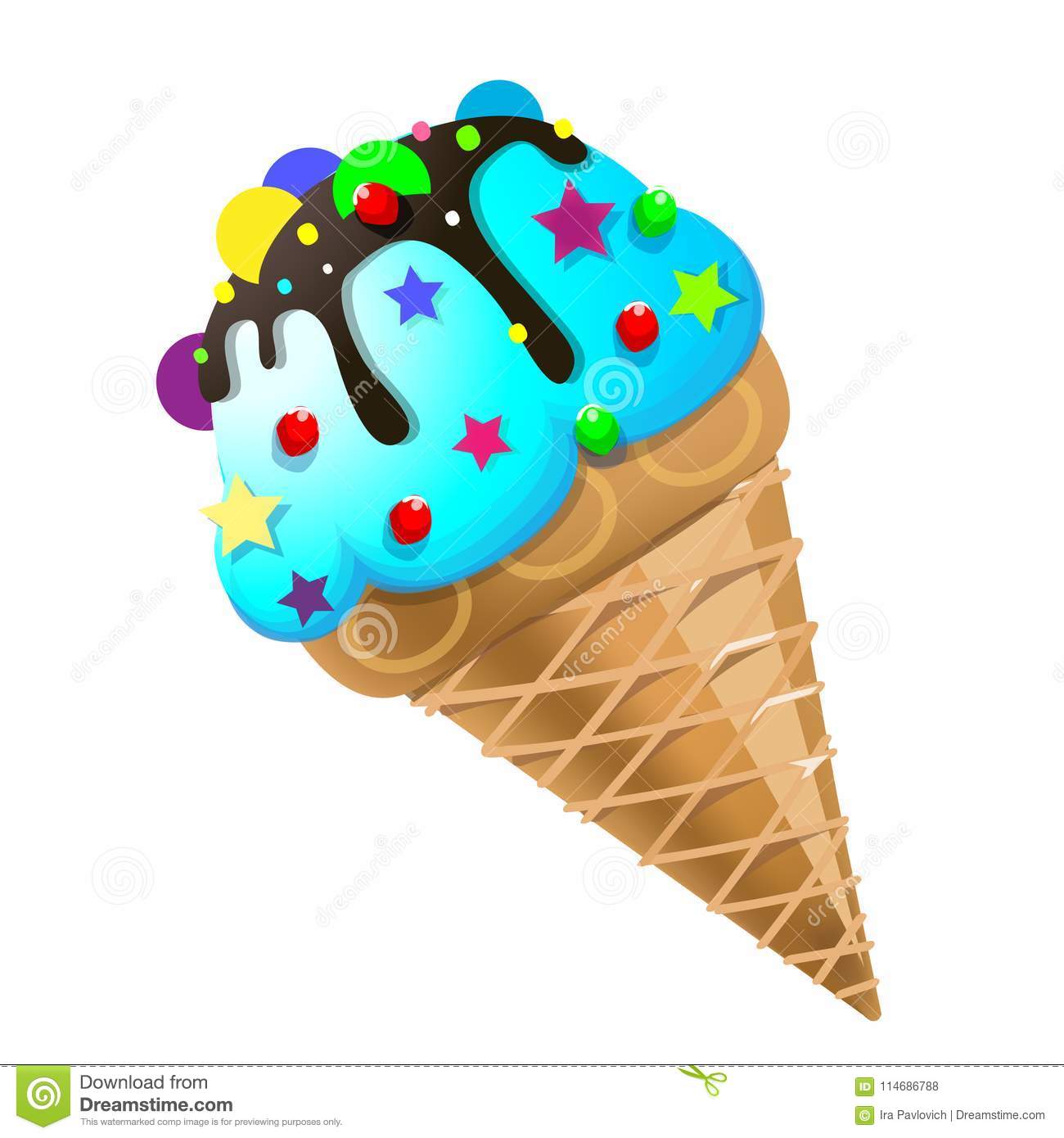 Yes, I do.
No, I don’t.
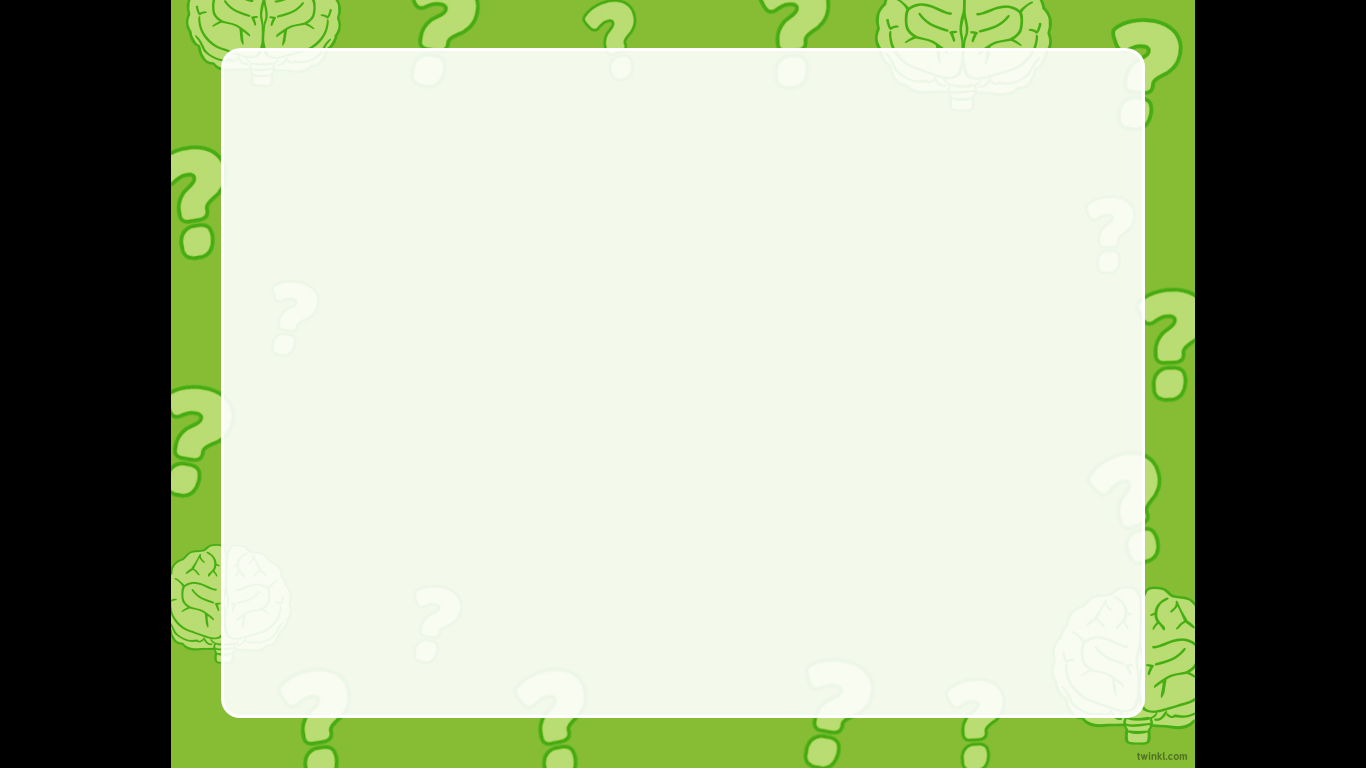 What kind of ice cream do you like?
I like chocolate ice cream
What about you?
?
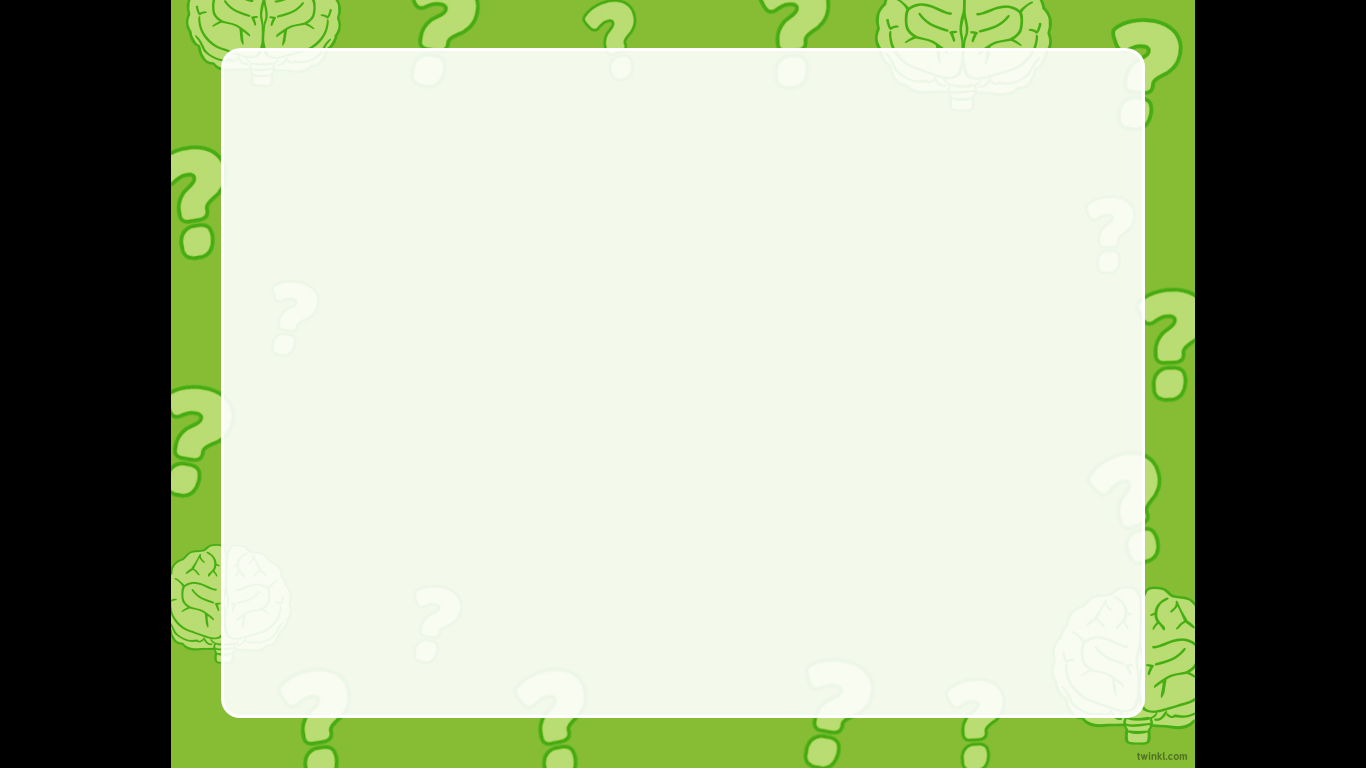 What is this?
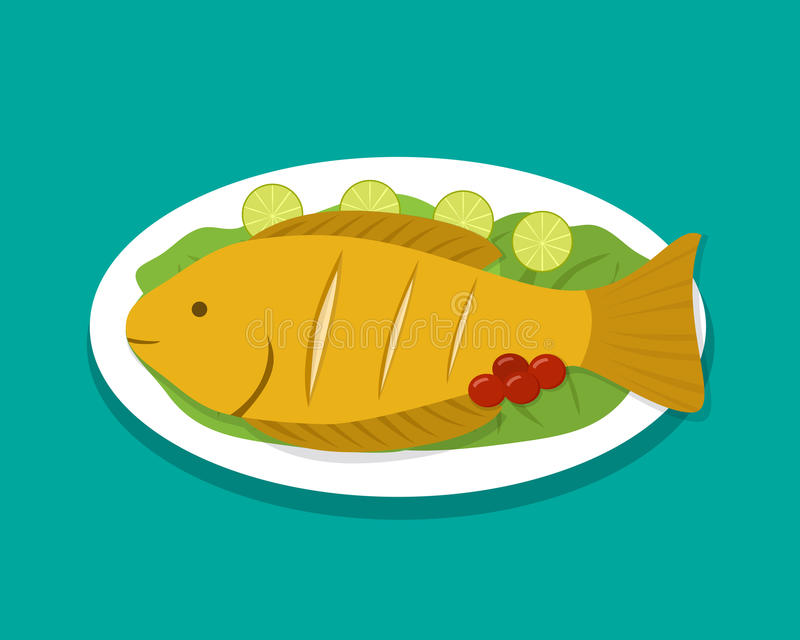 This is a fish.
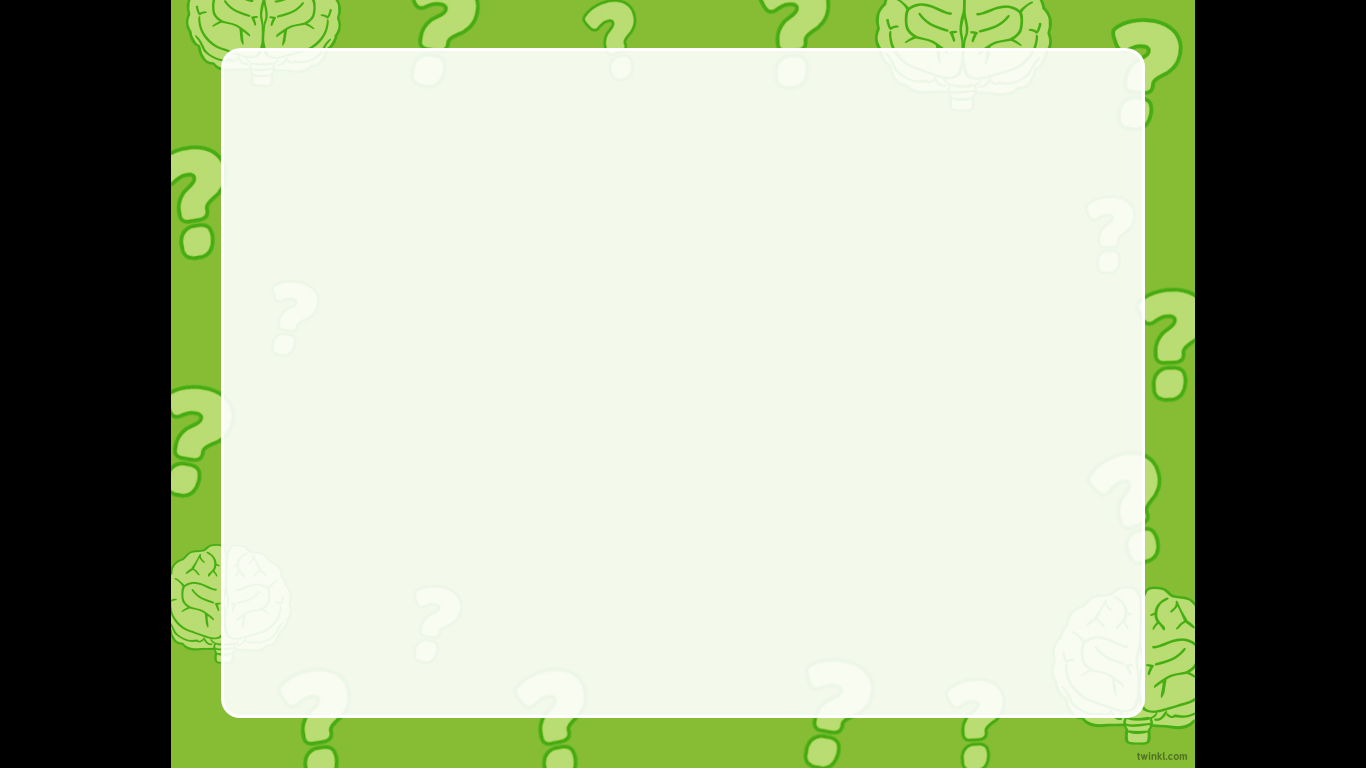 Do you like fish?
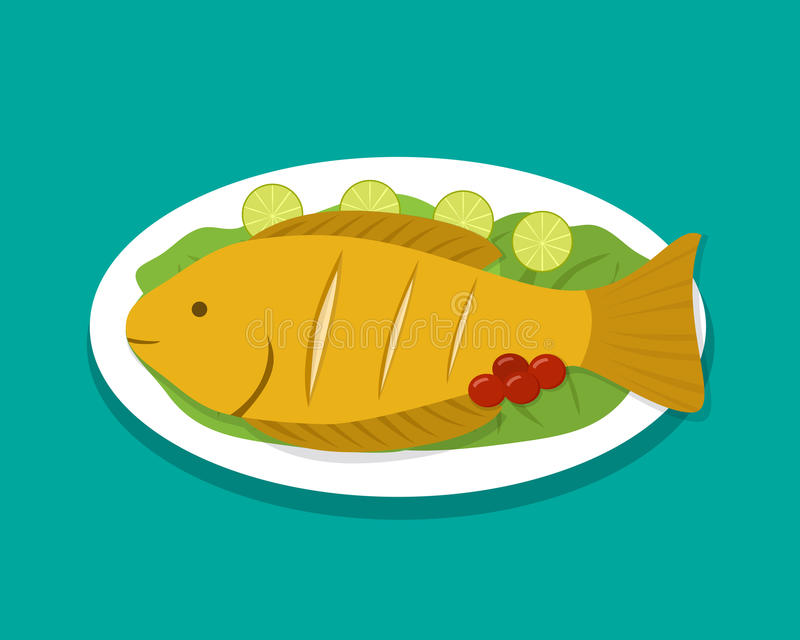 Yes, I do.
No, I don’t.
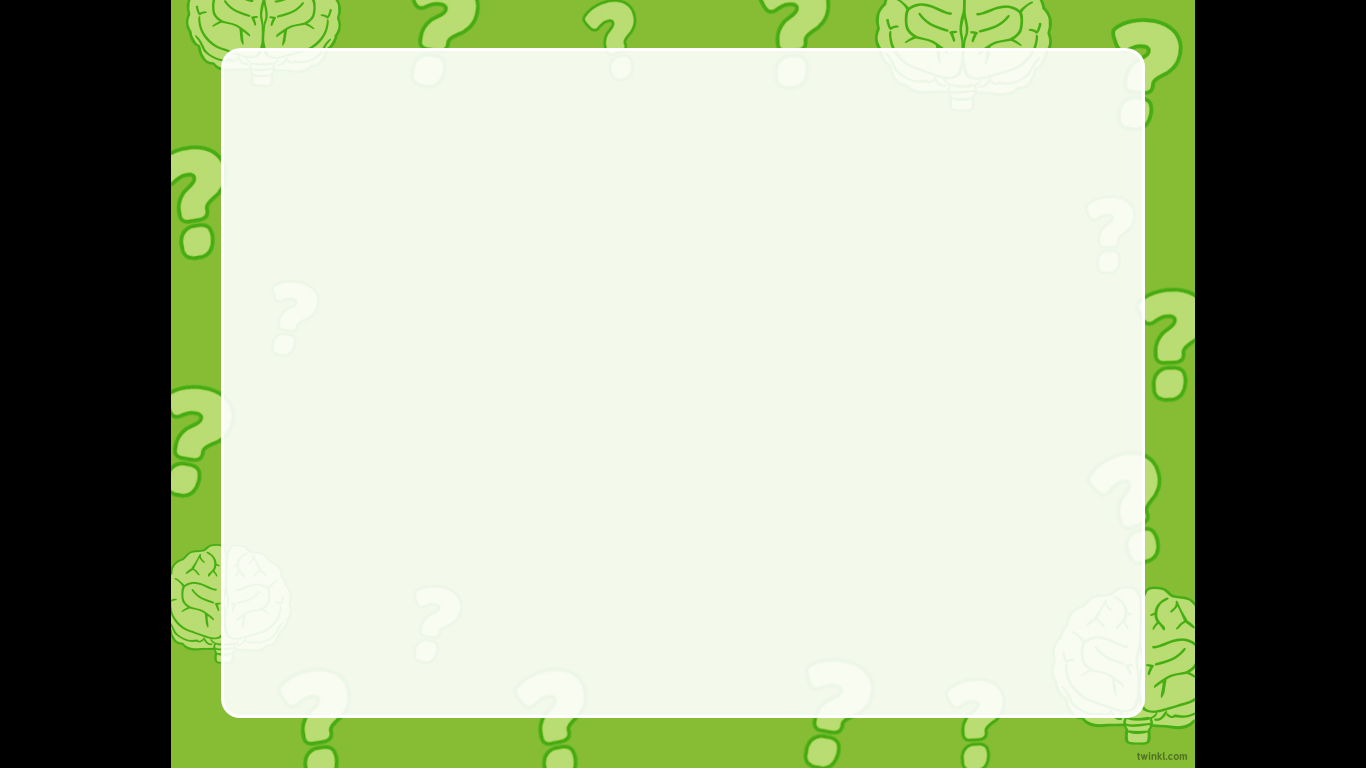 What is this?
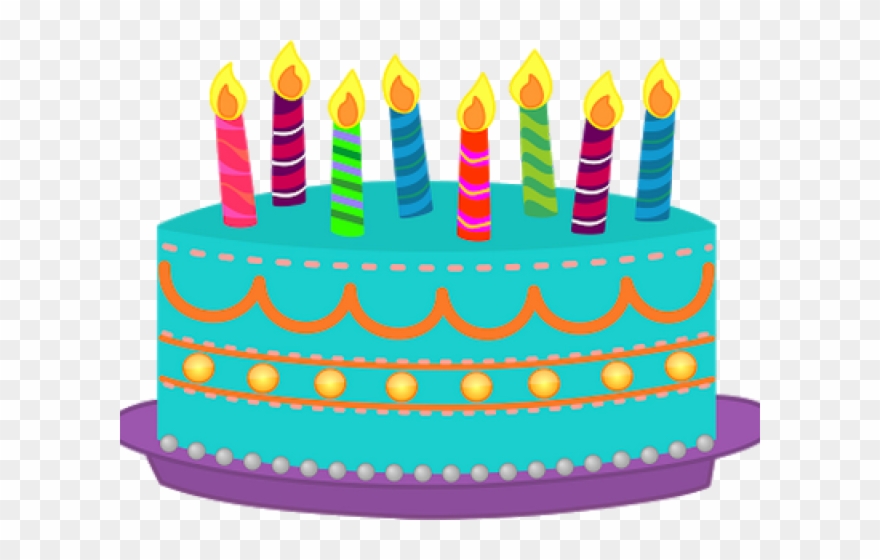 This is a cake.
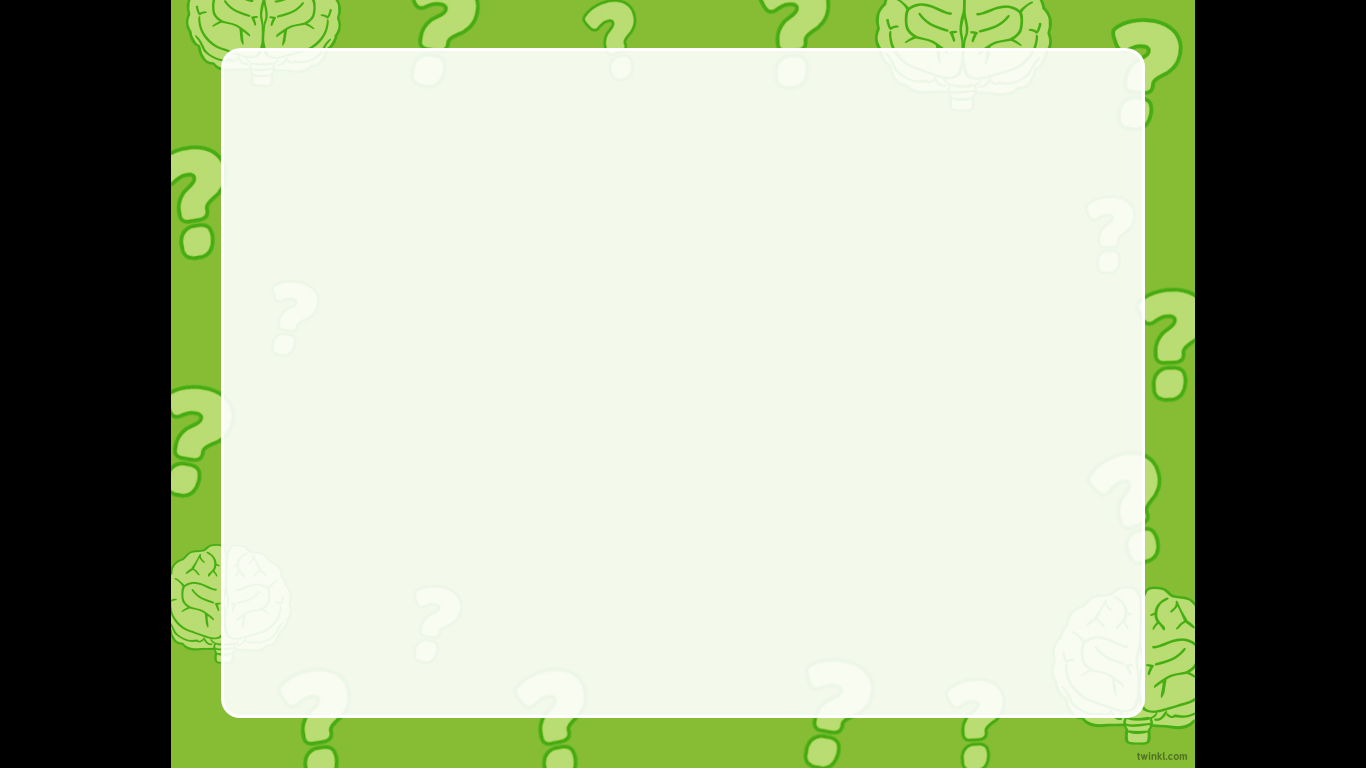 Do you like cake?
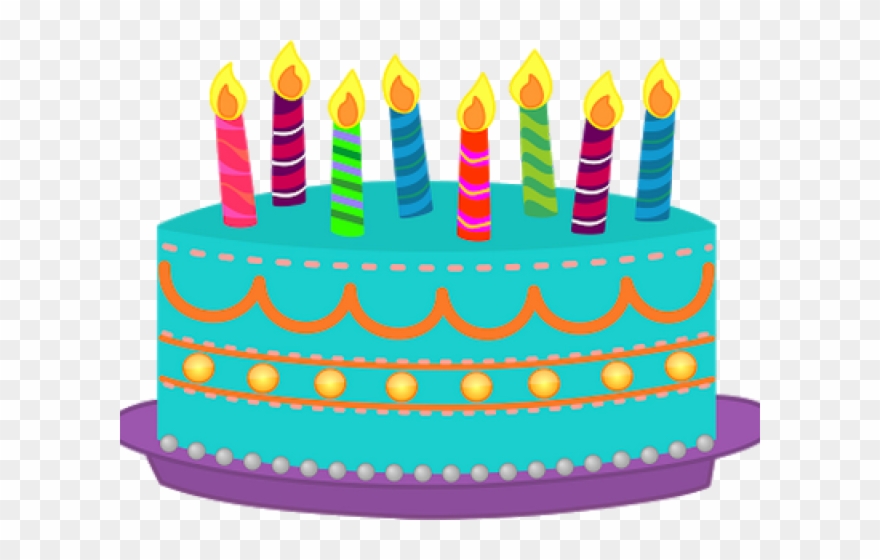 Yes, I do.
No, I don’t.
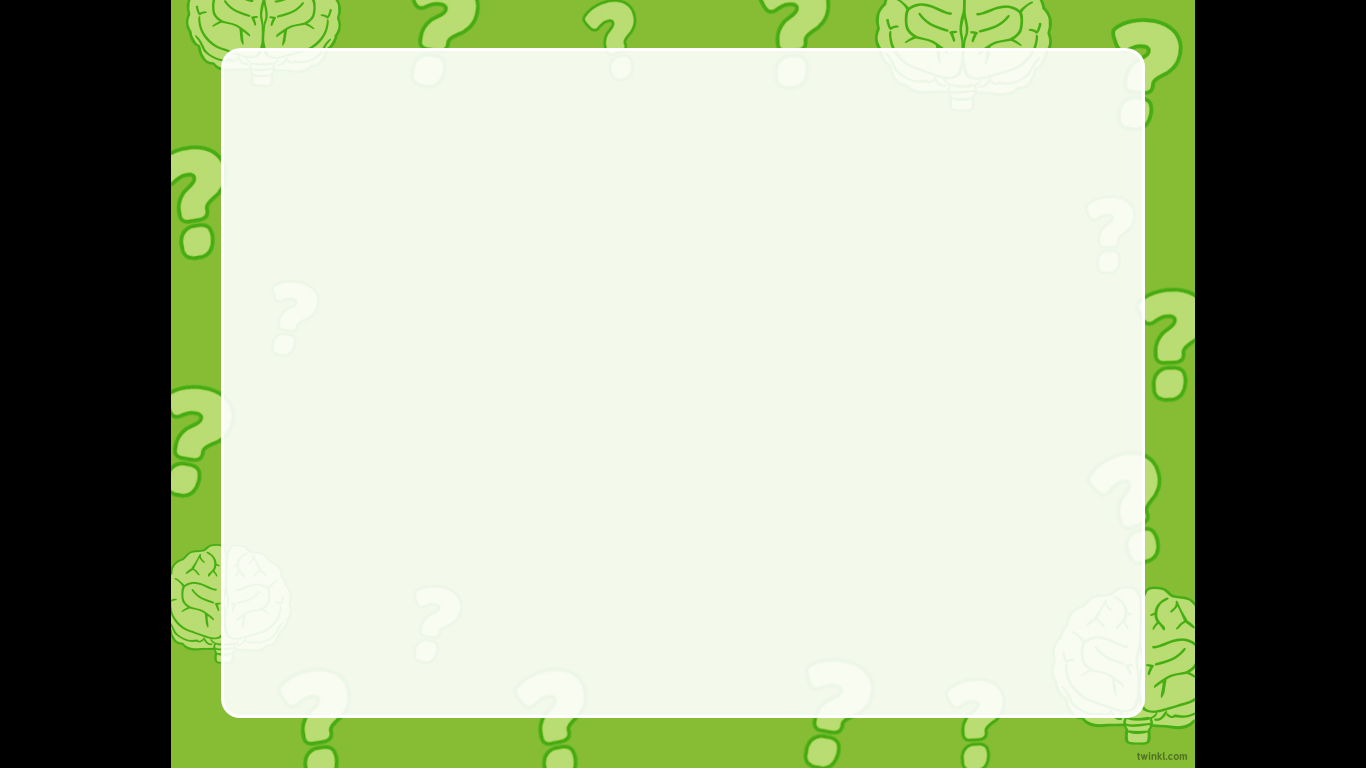 How many candles are on the cake?
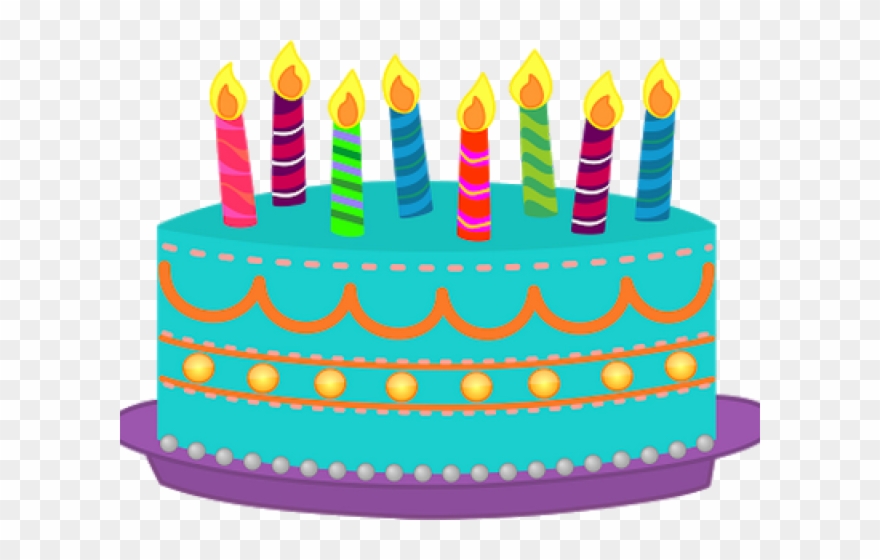 There are eight candles.
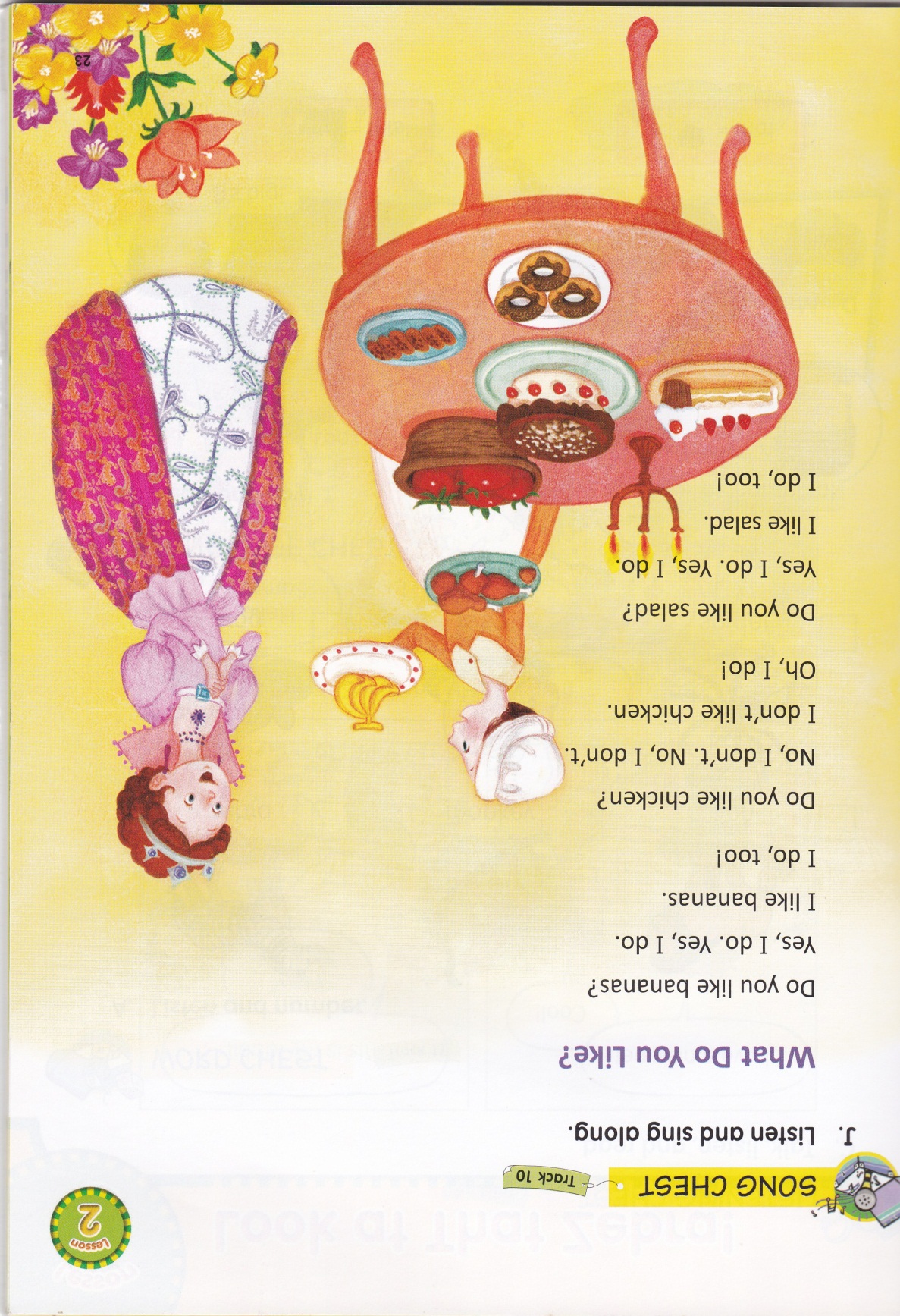 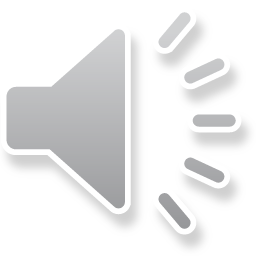 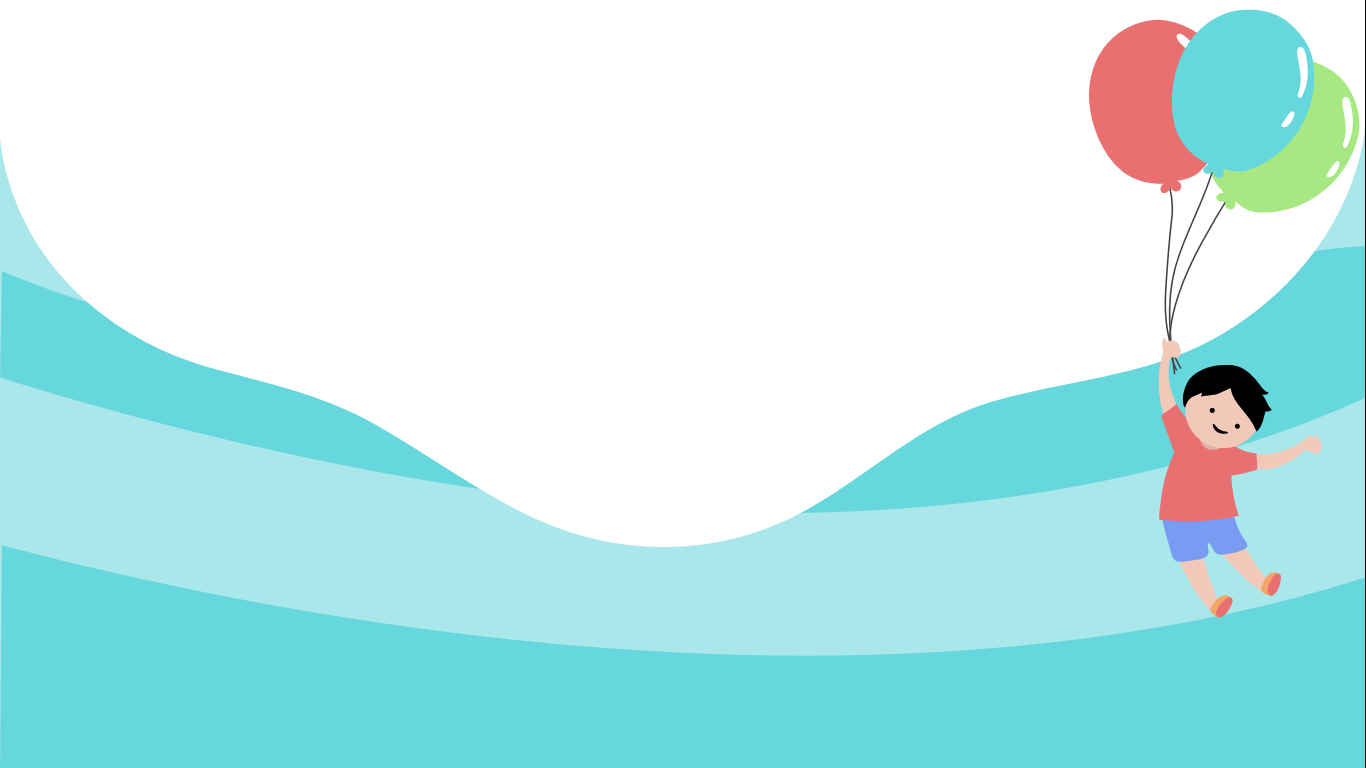 In this lesson, you will learn about food, expressing likes and dislikes.
The Subject is taken from English Chest 2 Unit 1 Lesson 2“Do you like ice cream?”
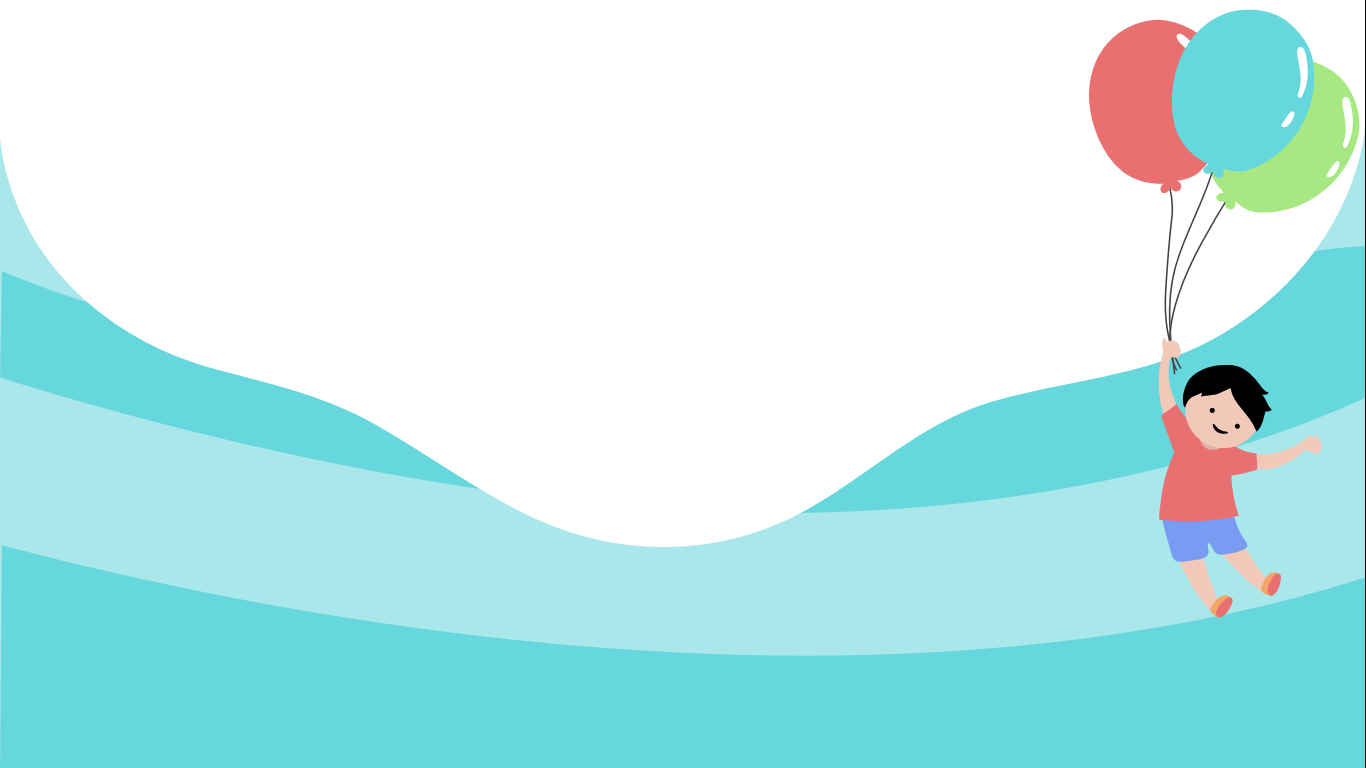 SENTENCE PATTERNS
Do you like __________?	
Yes, I do. 
No, I don’t.

What do you like?	
I like ________.
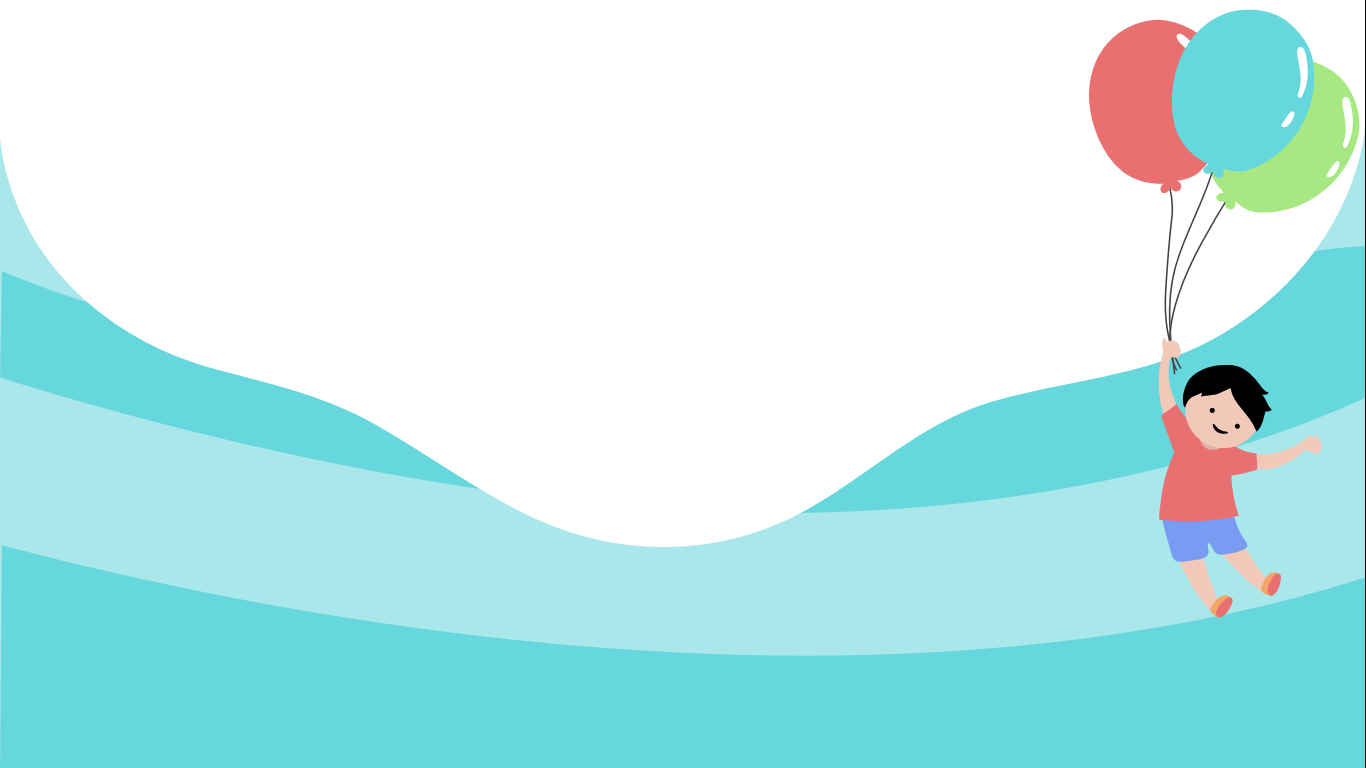 If someone ask you about food that you like, you can response by saying….
Yes, I do.
If someone ask you about food that you don’t like, you can response by saying….
No, I don’t.
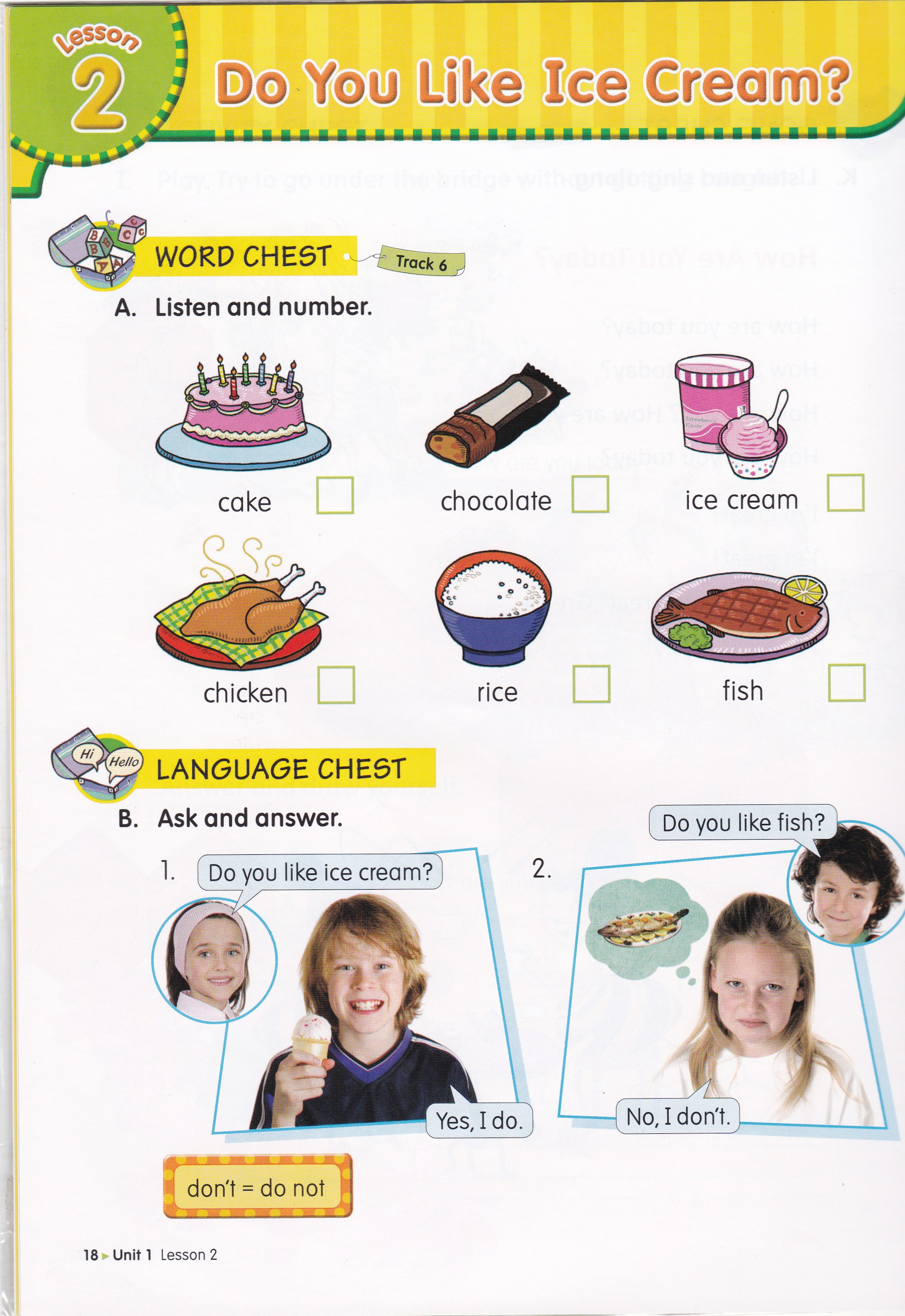 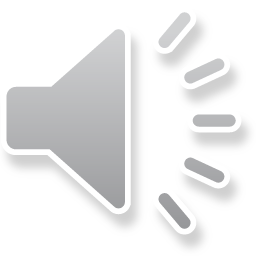 5
6
3
4
2
1
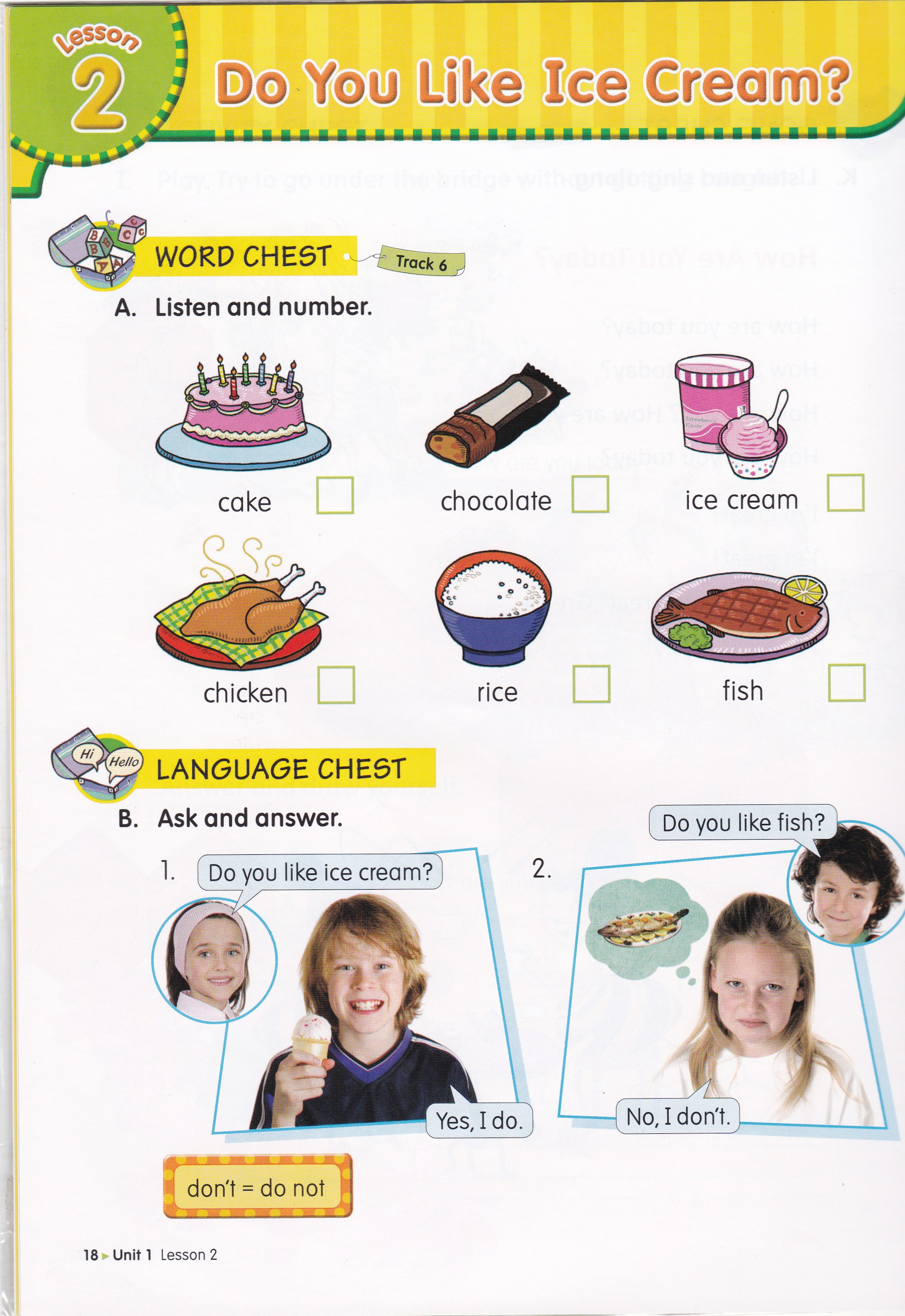 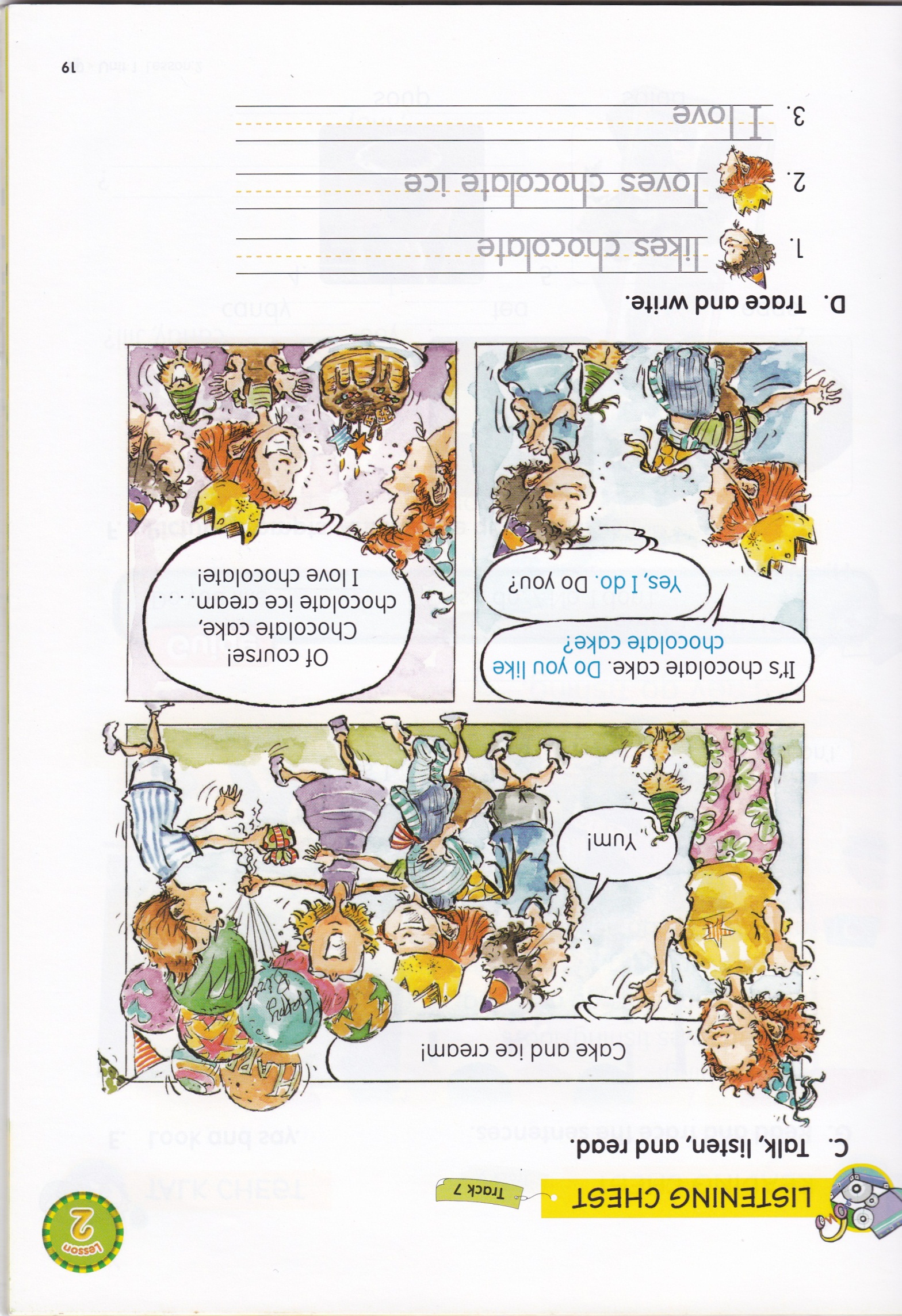 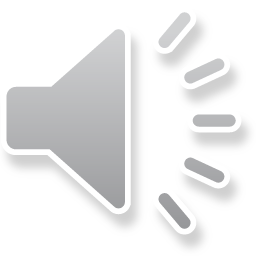 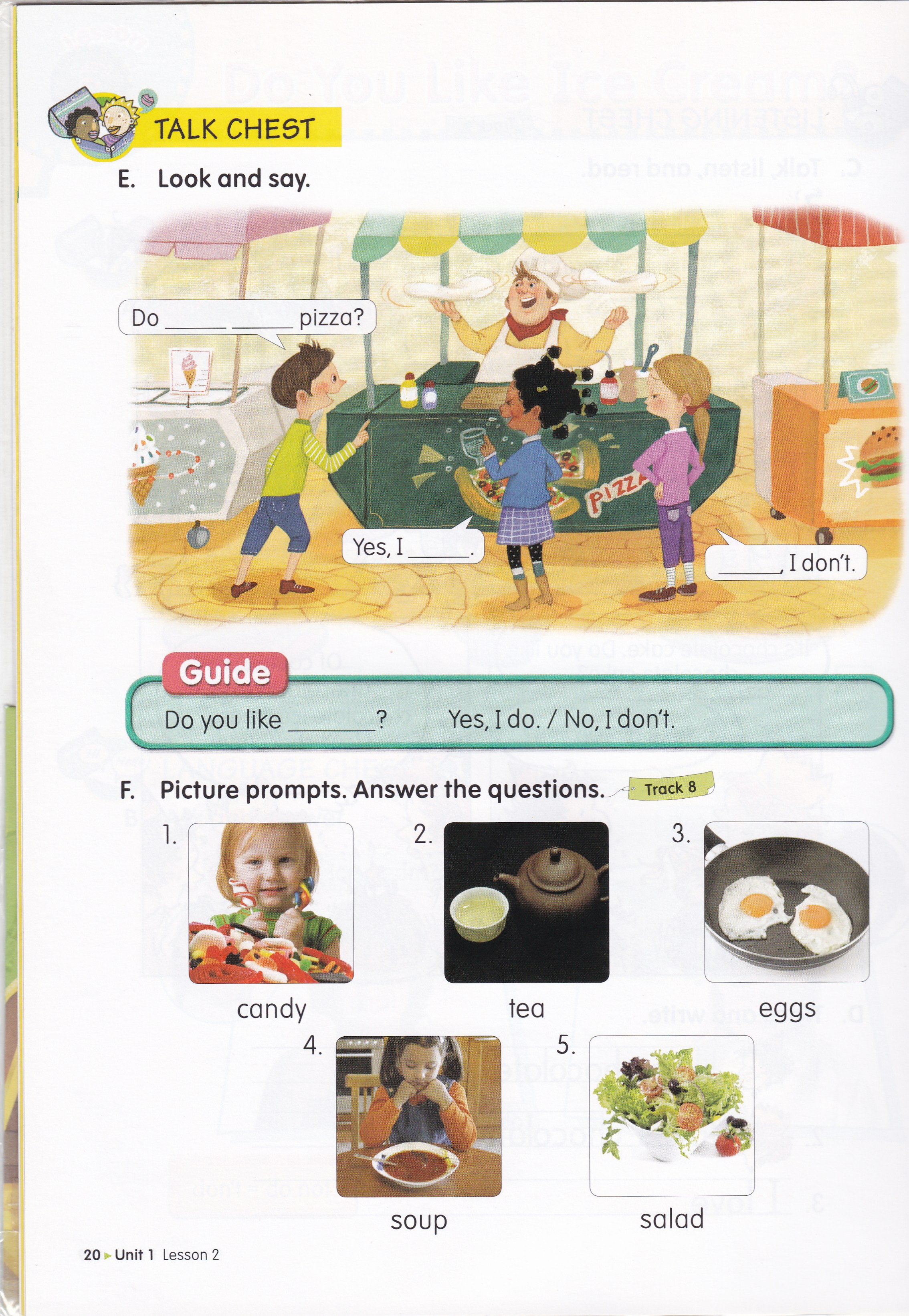 like
you
do
No
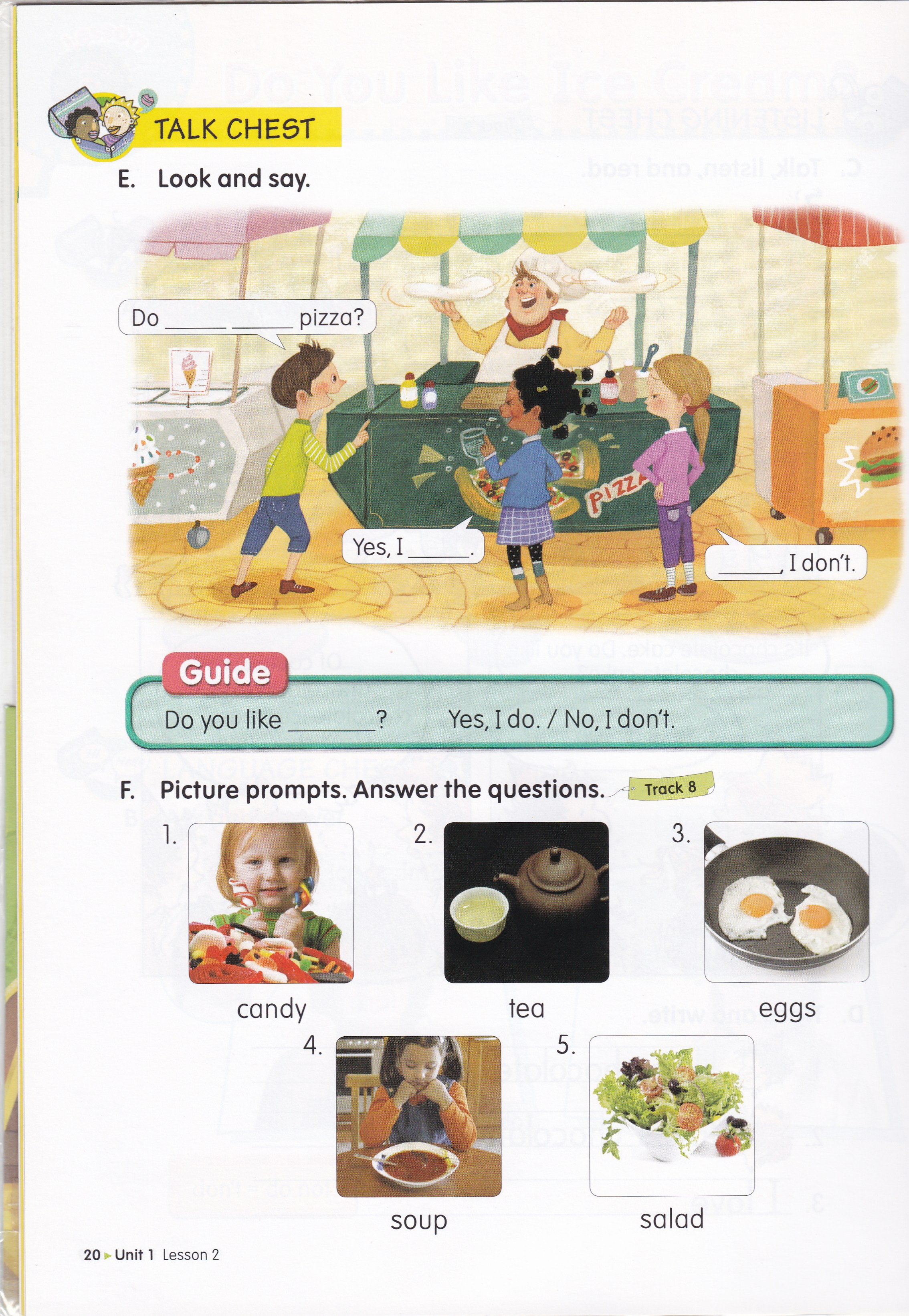 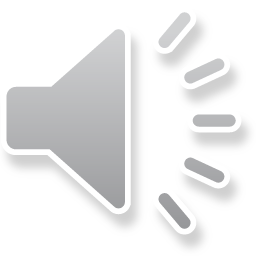 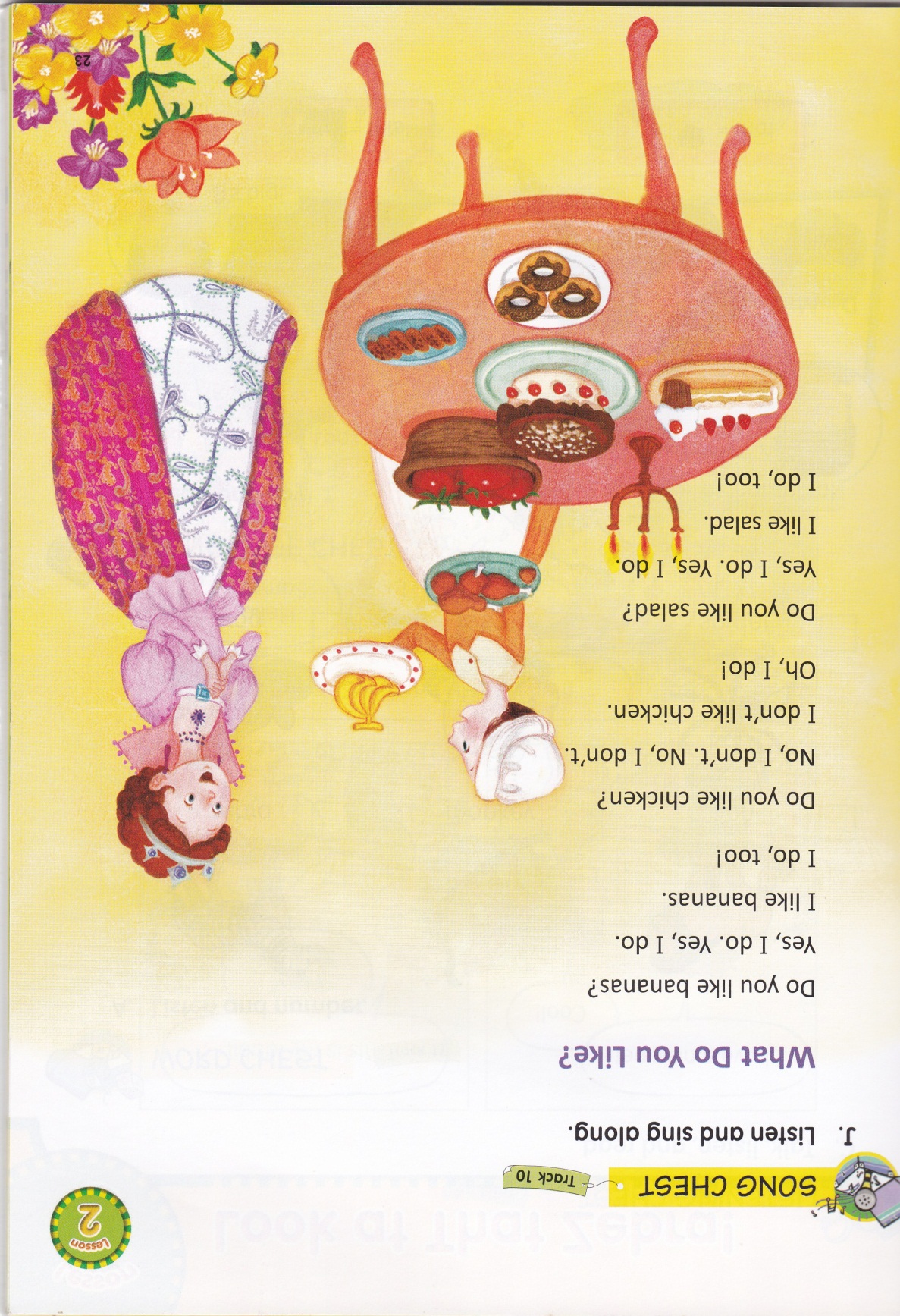 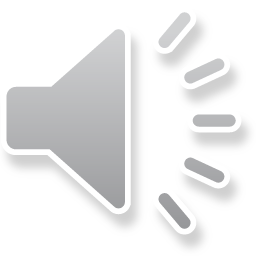 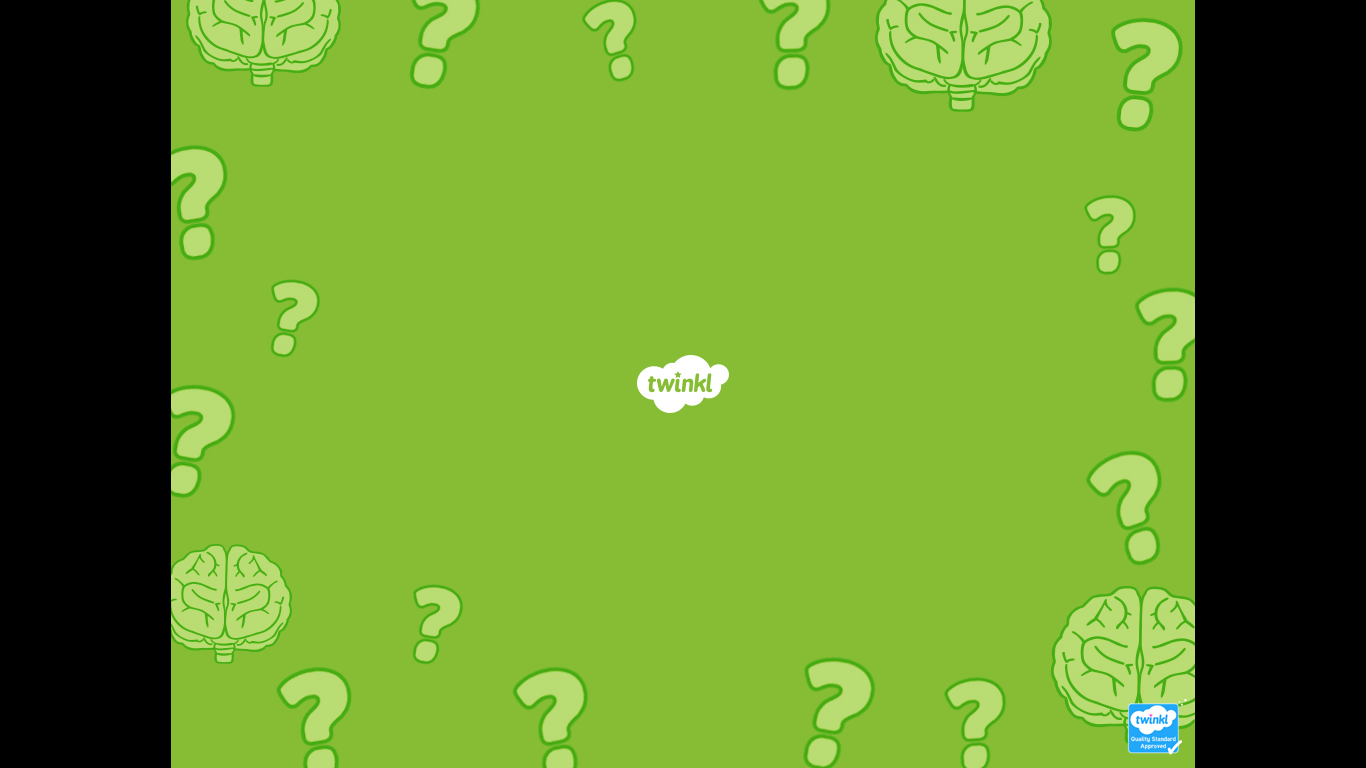 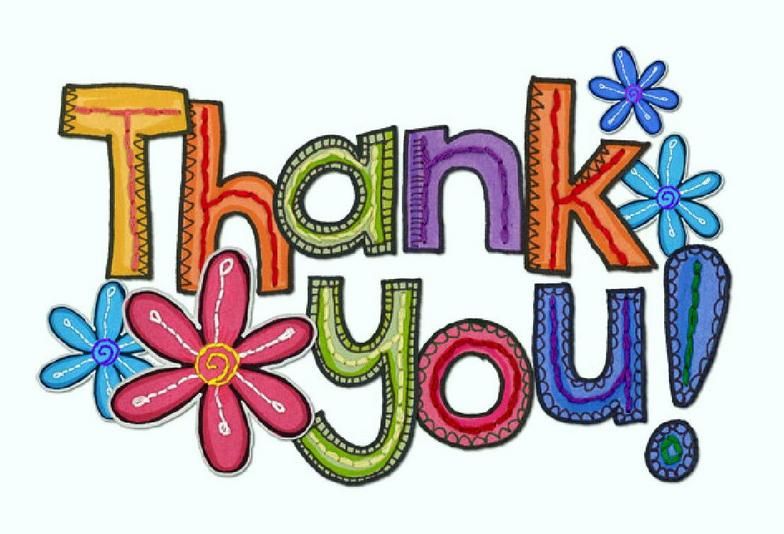